Inductive &Deductive methodPedagogy of science
Harinder kaur
Asst. professor
Sadbhavna college of Education
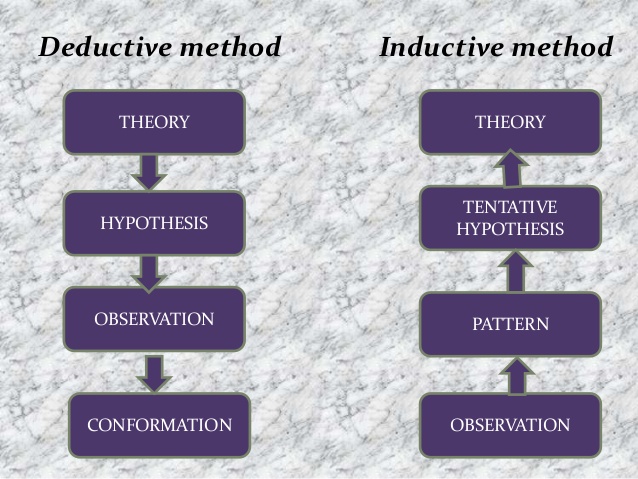 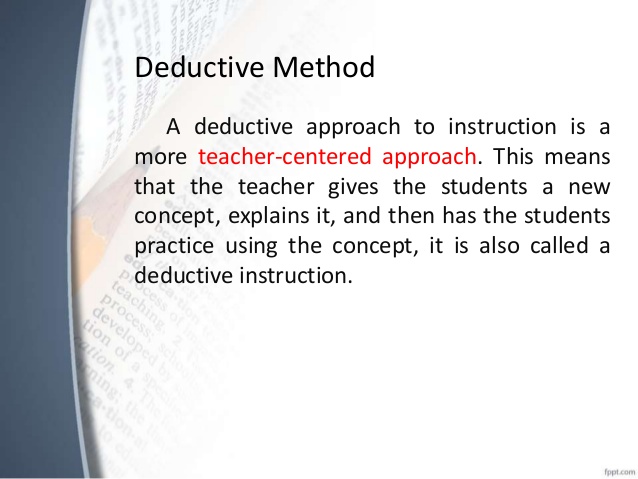 Deductive approach
Based on following Principles of learning :
From unknown to known
Complex to concrete
Abstract to concrete
Specific to general
Merits of deductive approach
Wider scope
Reduce worries of teachers
Quick process
Demerits of deductive approach
No new knowledge
Passive learning
Uninteresting learning
Less scope of activity
Encourage dependence on other sources like books,magazines.
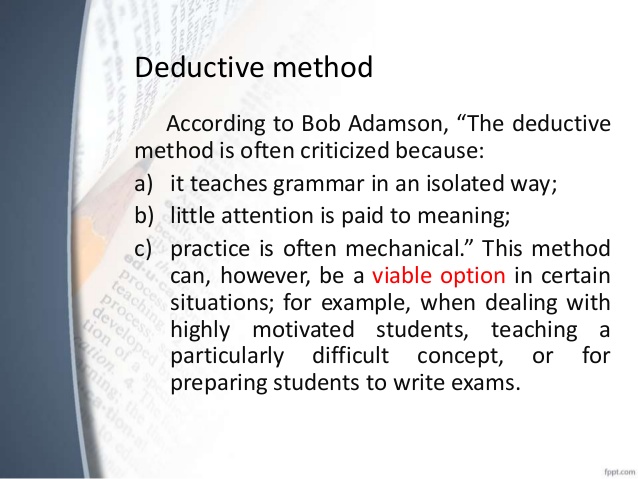 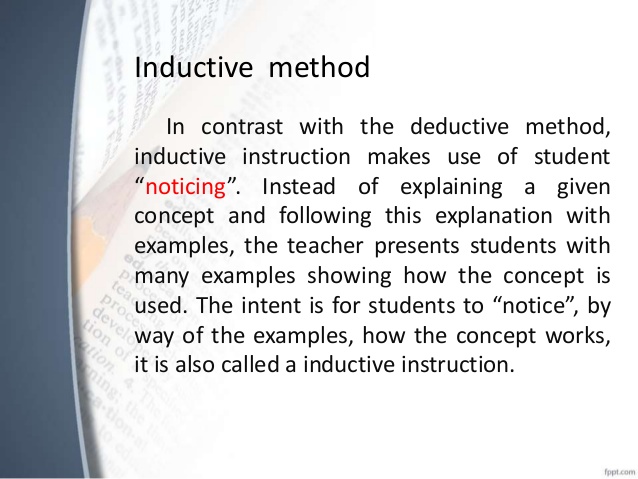 Inductive approach
Based on following Principles of learning:
Known(example) to unknown(concept)
Simple to complex
Concrete to abstract
Merits of inductive approach
Help learners to engage in teaching-learning process.
Learners formulate the generalization or rule.
Development  of  higher order thinking skills.
Helps in future inquiries
More realistic
Concrete 
Dynamic method
Demerits of inductive approach
Delayed process
Limited applicability
It may lead to sometimes incorrect or inadequate facts.